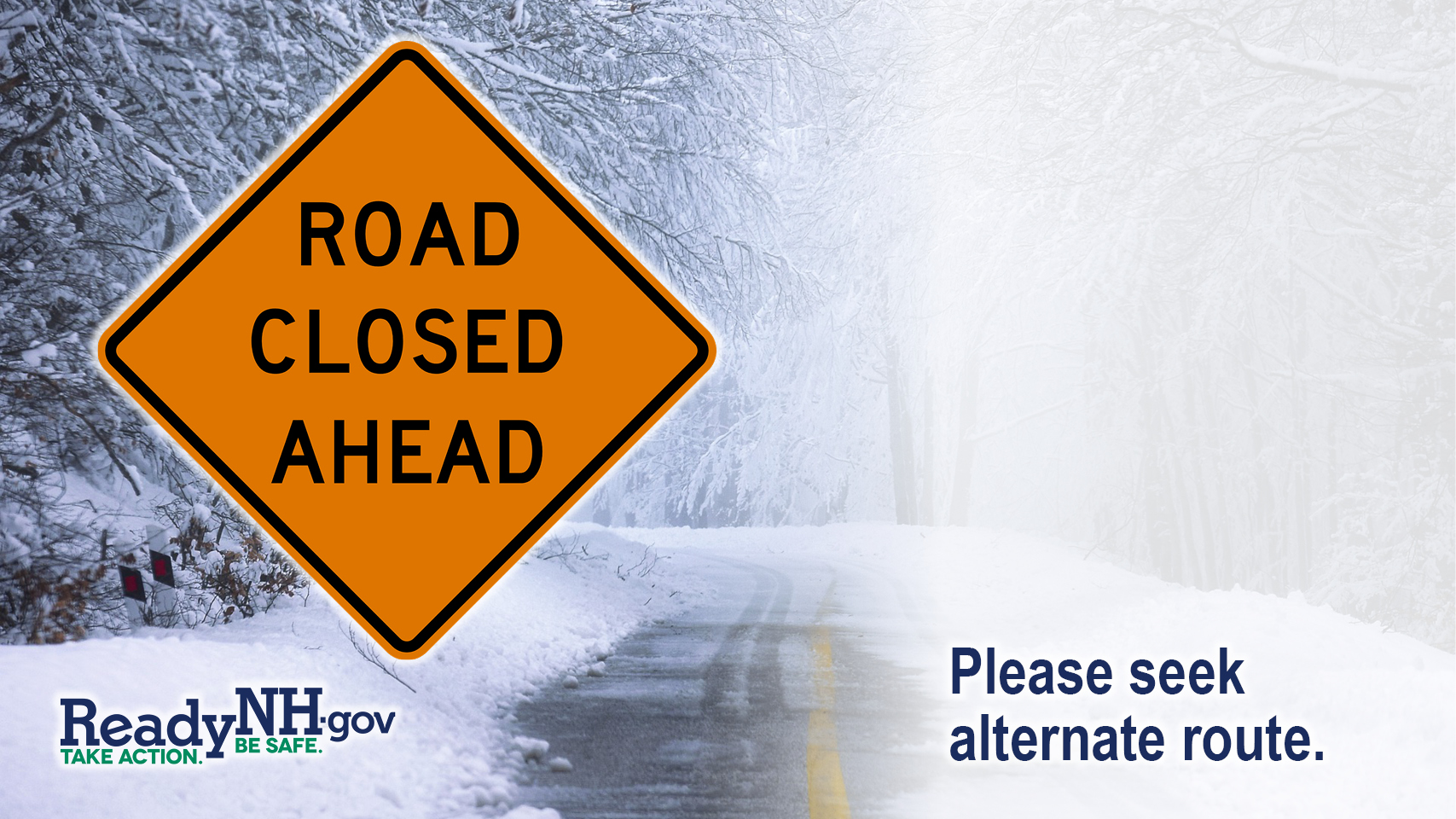 < Insert your messaging here >
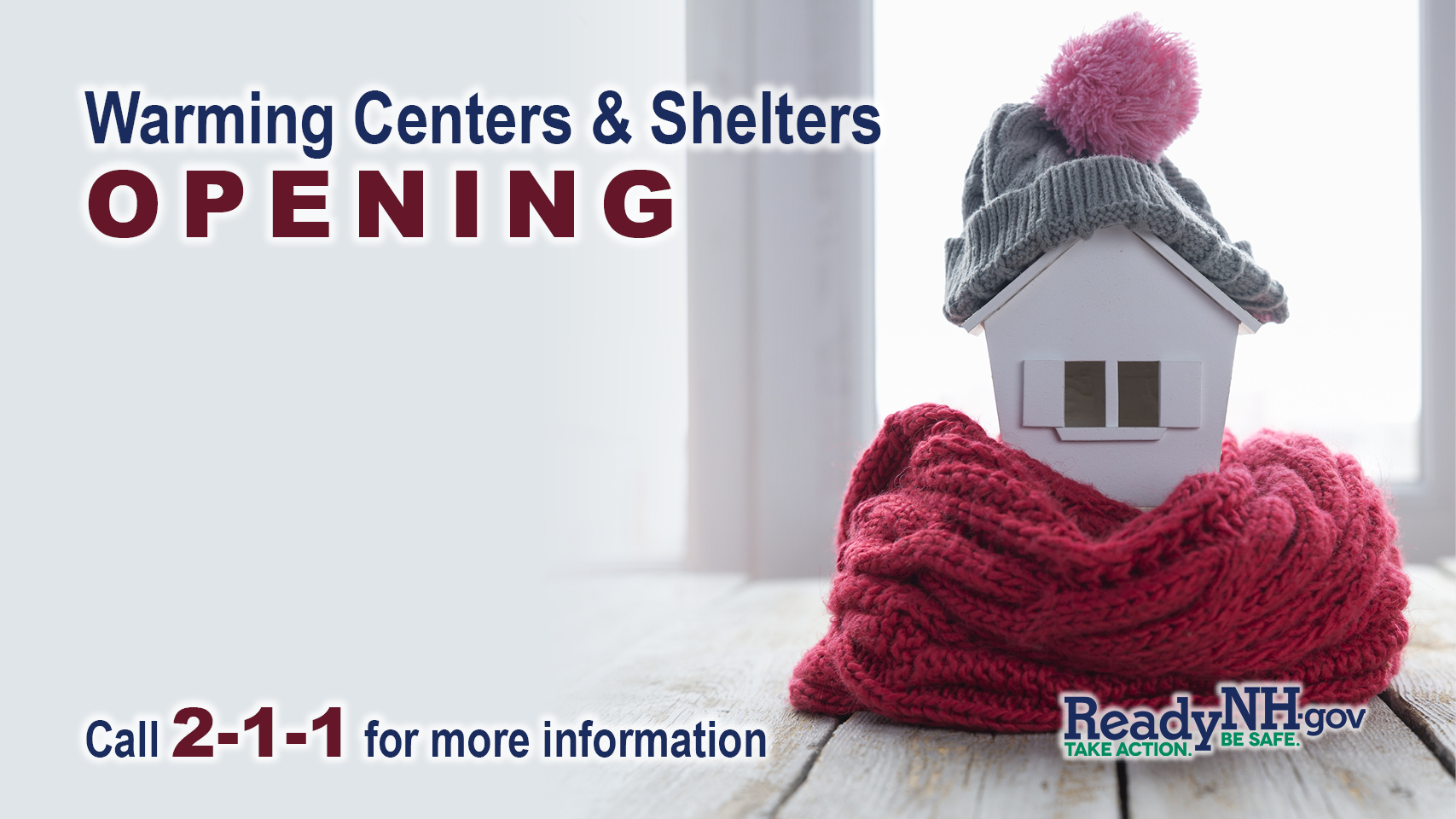 < Insert your messaging here >
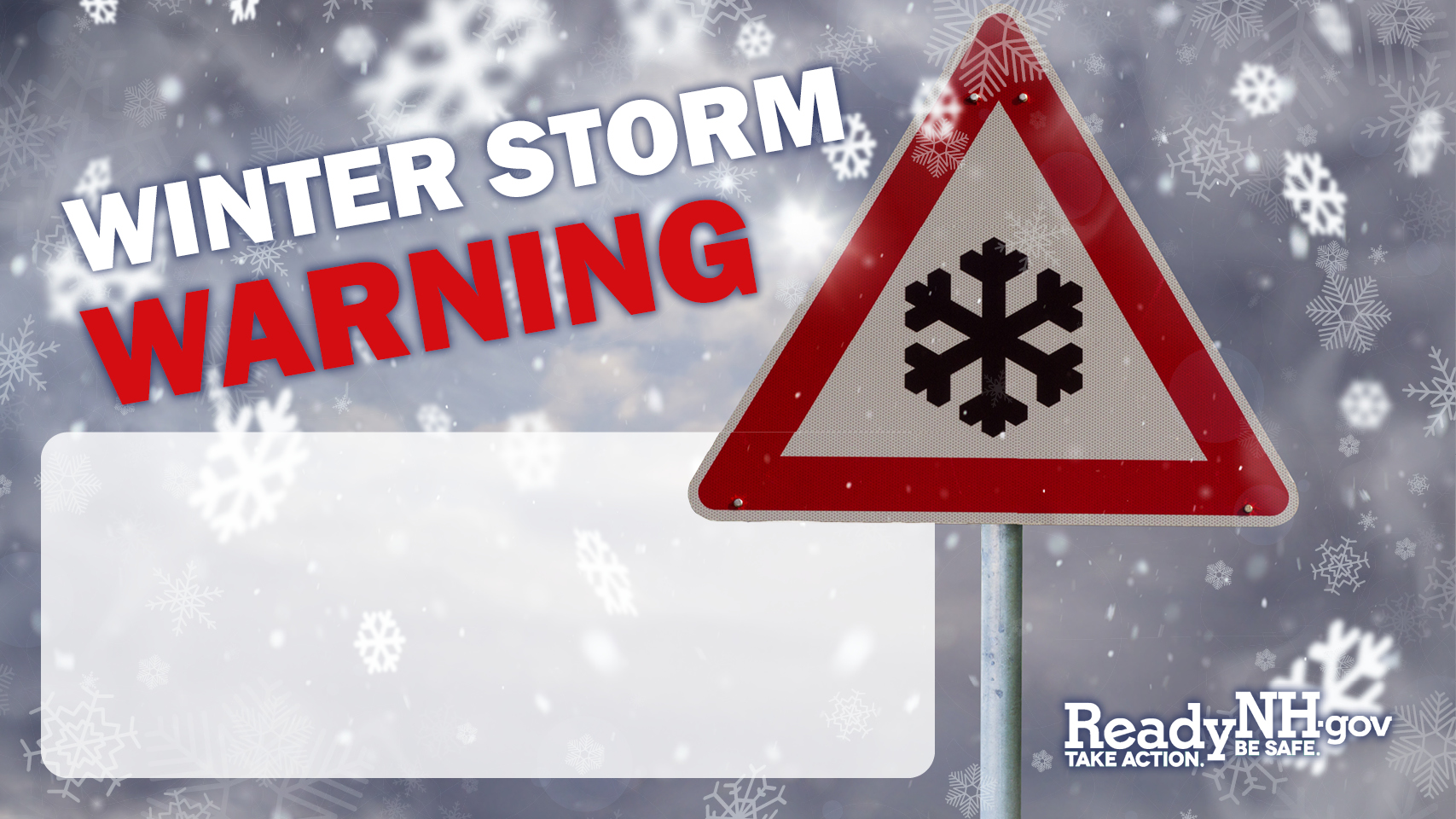 < Insert your messaging here >
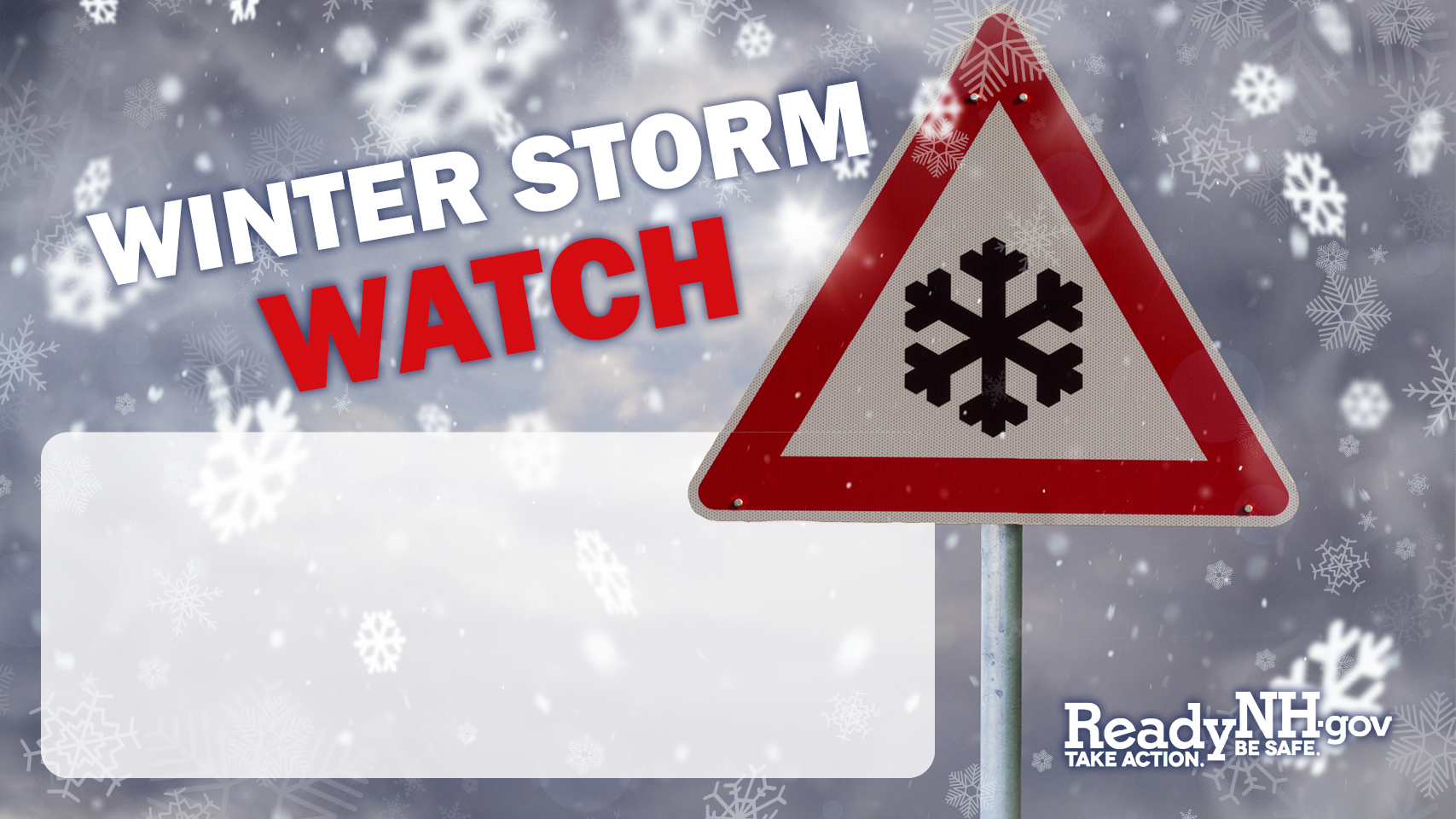 < Insert your messaging here >